PKC School Estates ReviewBreadalbane Academy and the Highland Perthshire CommunityWhat's best for ALL our children?
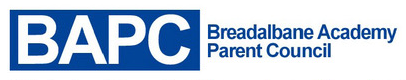 Overview
Introduction
Status quo – current provision
School review process
Impacts and concerns
Action to date
Q&A
Call to action
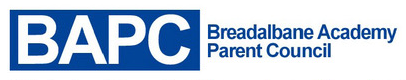 Introduction
Small team of volunteers
Do not support closure of PHS
Challenging a flawed council process
Concerned about viability of two even smaller rural schools
Supporting the best education for children across Highland Perthshire
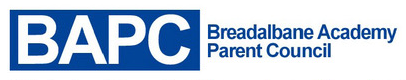 Status Quo – current provision
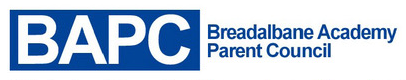 Status quo
Breadalbane Academy is the all-through school in Highland Perthshire
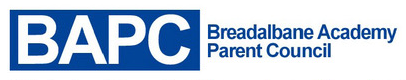 Feeder primary schools and transition
PHS transition to BA after S4
2018/19 year

65 + pupils from Pitlochry catchment
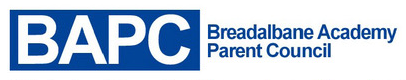 Senior phase teaching staff at Breadalbane Academy
43 members of full time and part time staff, 
1 HT, 2 DHT
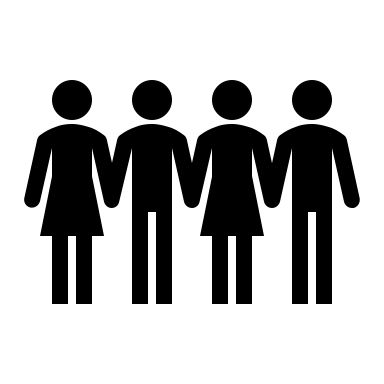 Teaching ratio
Approx. 10.5 pupils to teacher
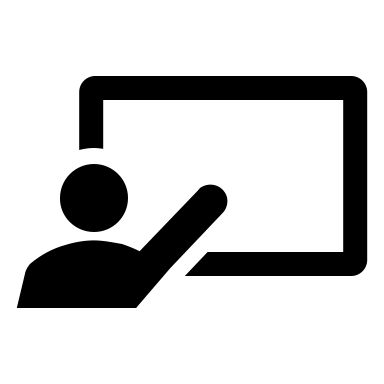 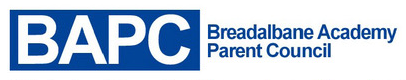 Senior phase course choice
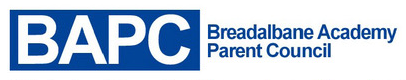 A rounded successful school
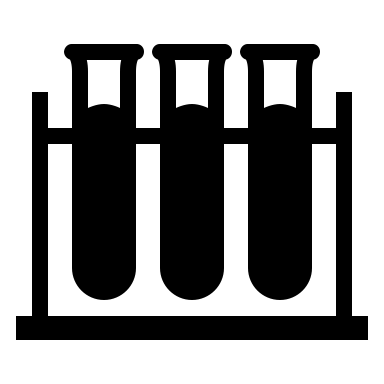 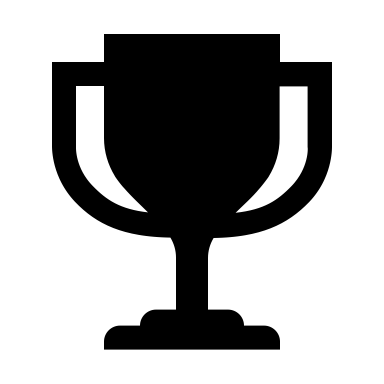 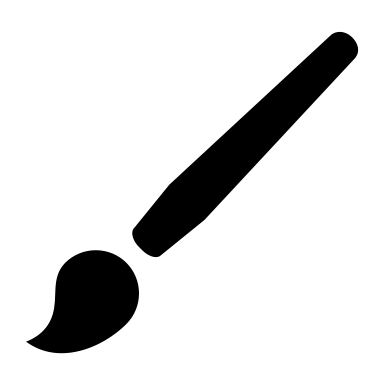 Wide sporting achievement across teams and up to national level
STEM success
1 of 3 schools selected in Scottish Educational Awards
Monarch of the Glen – collaborative project with National Gallery
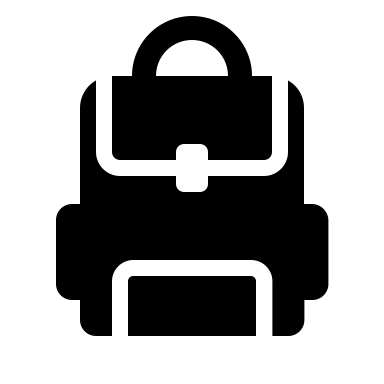 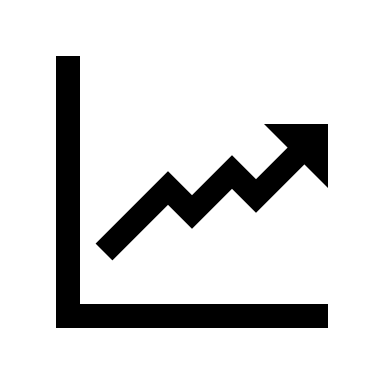 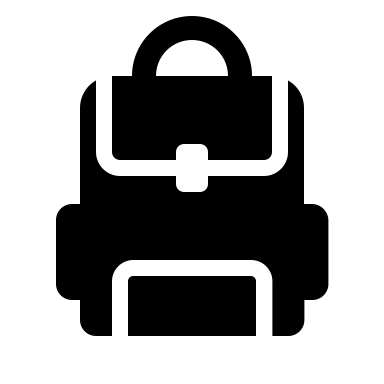 Rural skills –finalist in the education category of the Scottish Rural Awards 2019
Innovative Partnership with local adventure tourism sector - Featured on BBC Adventure show
Academic results
Times Top 50
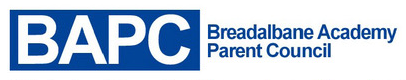 Size of schools
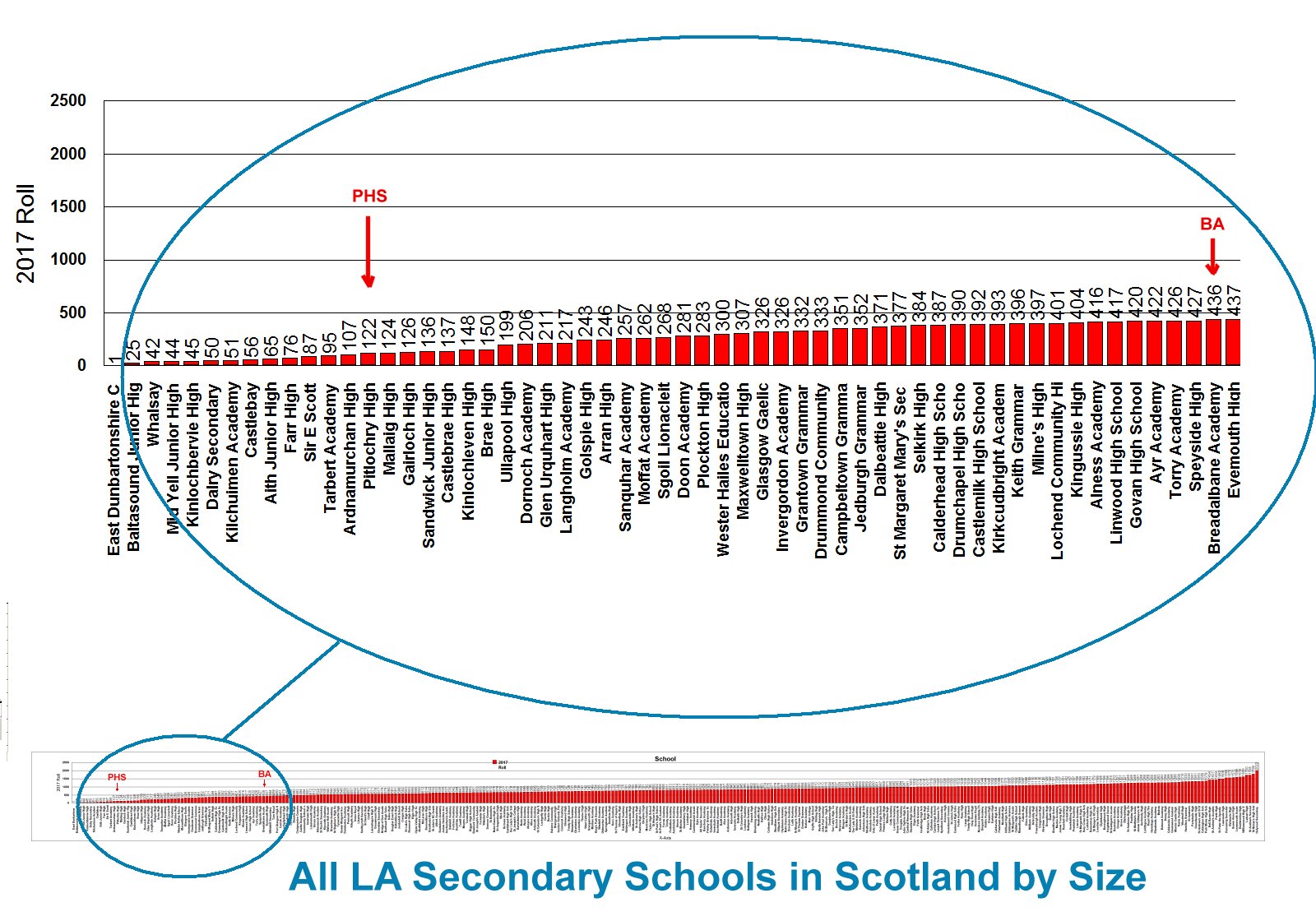 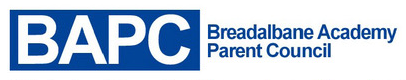 Size of schools
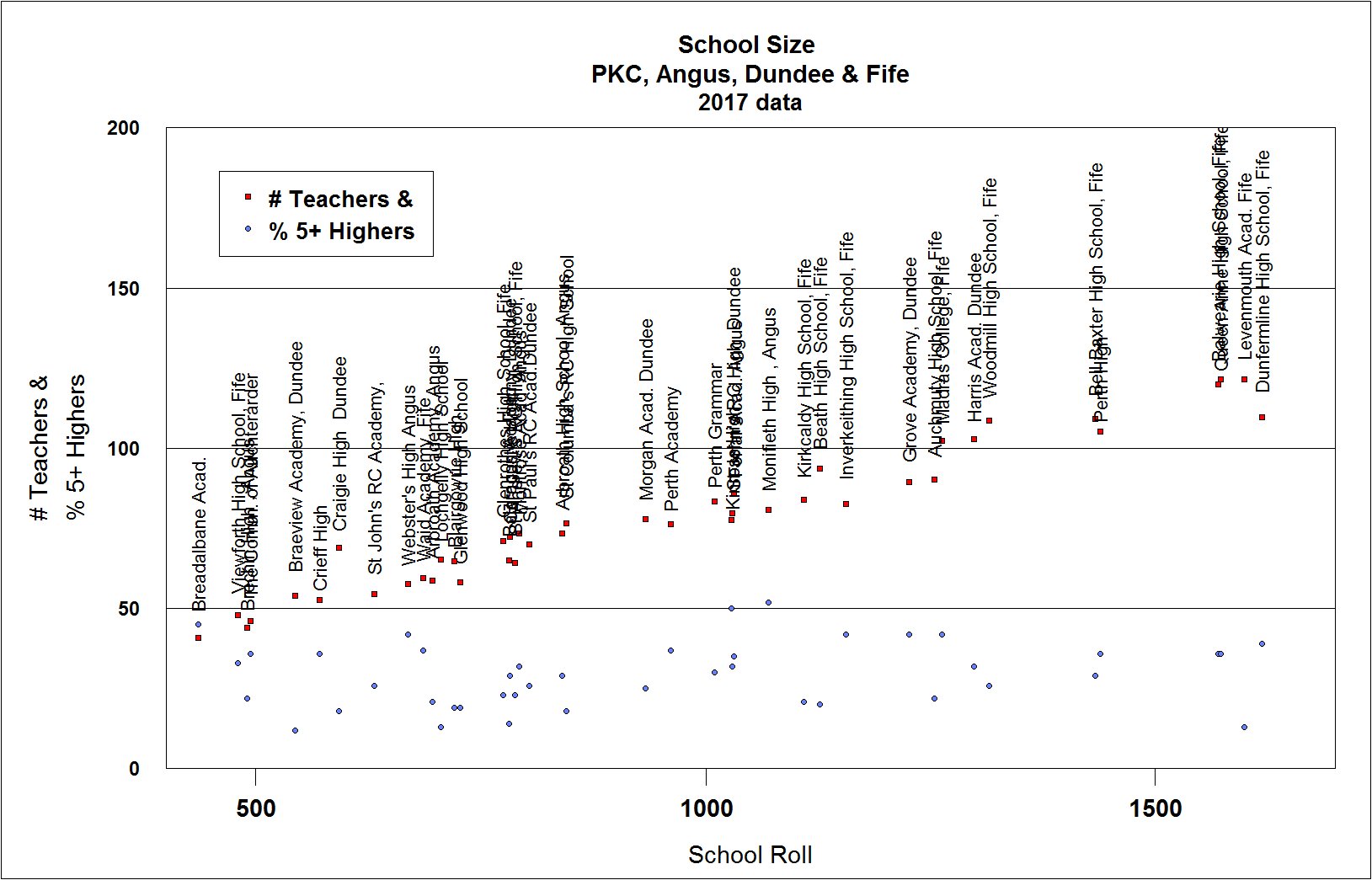 School review process
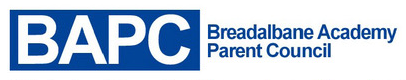 Start of 2010 Act
16/347 PRINCIPLES FOR REVIEW PROCESS 24.08.16
(i)  schools occupancy rate greater than 60%; 
(ii)  school condition A or B; and 
(iii)  life expired buildings for replacement.
Schools Consultation (Scotland) Act 2010 
Proposals Paper Issued by PKC
Consultation (at least 6 weeks of term-time)
Must Hold a Public Meeting
parents of the pupils at the affected schools 
parents of children expected to attend an affected school within 2 years of the date of publication of this proposal document 
pupils at the affected schools 
 Parent Council (if any) of the affected schools 
teaching and ancillary staff at the affected schools 
trade union representatives of the above staff 
Community Councils 
Relevant users of the affected schools
Statutory Process
16/485 HIGH LEVEL REVIEW 02.11.16
Schools selected for Detailed Options Appraisal
Pitlochry High in Phase 2
Pre-consultation stage under 2010 Act
This is a PKC Process
DETAILED Options Appraisal of Pitlochry High
5 OPTIONS PROPOSED
Consultation Opened Sat 3rd Nov 2018
6 no. Drop-in Sessions
Closed Friday 14th Dec
Collation of consultation completed by PKC before the start of February /comments and online questionnaires will be made available for view
Educational Aspects Reviewed by Education Scotland
PKC Publish FINAL CONSULTATION REPORT
Consultation Responses
Education Scotland Report
Details of Inaccuracies 
Rural Schools
OPTIONS APPRAISAL REPORT
Summary of 5 Options 
One Preferred Proposal 
Detailed Analysis of One Proposal
Lifelong Learning Committee May 2019
SCOTTISH GOVERNMENT CAN CALL IN
 (within 3 weeks of decision)
If decision is to close school parents can ask for it to be called in for review
School Closure Panel
PROPOSAL PAPER
Seeks approval of Preferred Proposal to move to  statutory consultation 
Decided at Lifelong Learning Committee
Right to be consulted
The Schools Consultation Act is clear that consultation is required on any  proposal that would alter educational provision such as:
School closure
Change of catchment area
Change of admission arrangements

Consultation should include the wider community.
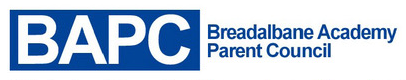 Right to be consulted
Statutory Guidance points to extensive community engagement as a key part of the pre-consultation/Options Appraisal process. 
“an emphasis is placed on ensuring consultation, over and above that which might be required in terms of planning requirements and statutory consultation requirements”.
By not consulting with the wider Highland Perthshire community, we believe the process is not in accordance with
Parental Involvement Act (2006); 
PKCs own guidelines; and
Statutory Guidance which states, that a Council should have
‘early engagement with the local community’ with a view to: ‘engaging and empowering communities to understand and help shape the proposals that affect them’.”

This has clearly not been the case
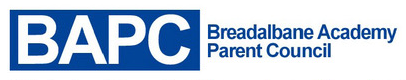 Pitlochry High School - options
Improve condition rating of school
Improve condition rating of school and include S5 and S6 at PHS to increase occupancy level
Improve condition rating of school and extend catchment area to increase occupancy level 
S4 pupils move to BA and review use of PHS building
Close PHS (Secondary) and pupils move to BA
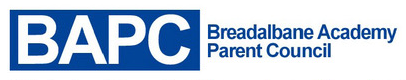 Impacts and concerns
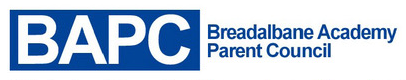 Pitlochry High School – options impacting on BA
Improve condition rating of school
Improve condition rating of school and include S5 and S6 at PHS to increase occupancy level
Improve condition rating of school and extend catchment area to increase occupancy level 
S4 pupils move to BA and review use of PHS building
Close PHS (Secondary) and pupils move to BA
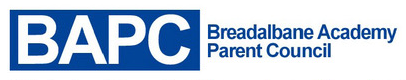 Impacts of options 2 and 3 to BA
Lower pupil numbers (PHS pupils stay on to S6)
Reduce funding for teaching staff
Reduction in depth and range of subjects on offer in senior phase
Option 2 creates two small secondary schools in Highland Perthshire 
National recruitment challenge
Narrower curriculum
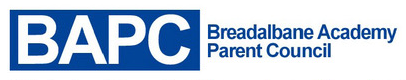 Option 2 - delivery of education
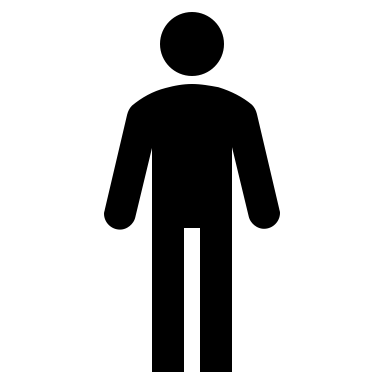 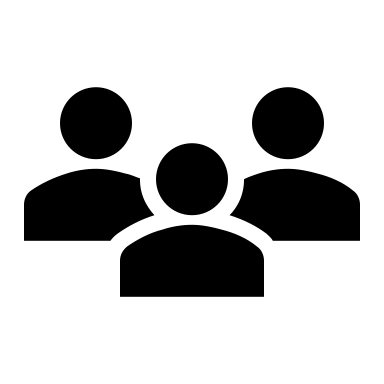 Shared headteacher of two nursery, two primary and two secondary schools?
Peripatetic teachers?
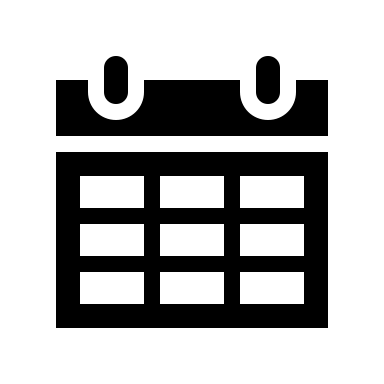 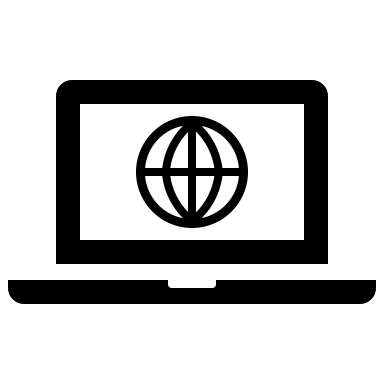 Timetabling?
E-schooling untested as a core method?
Pupils bussed between campuses?
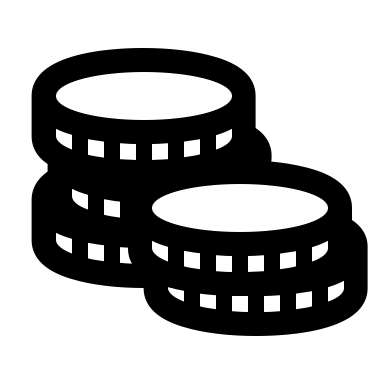 Increased delivery cost?
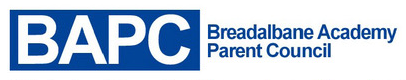 ”I am surprised, given a number of factors, that PKC are considering altering provision. Breadalbane has a very new and expensively procured school building, has a pupil population who, in relative terms, don’t travel long distances to get to school, has a relatively broad curriculum, but does face challenges (recruitment and retention of teachers/a particular issue in small rural schools).    

While recognizing that Pitlochry has S1 to S4 provision, and while some thinking might aspire to creating a very small S1 to S6 school, the associated risks, benefits and costs must be clearly advanced to enable a balanced judgement to be made; the most important benefit and risk to be weighed up is that to the young people across Highland Perthshire who will be directly impacted”

A Former Director of Education and Consultant on Education who has worked at the highest level
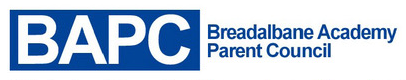 Concerns
Flawed process – PKC options appraisal process is not based on a recognised, standardised national process 
Omission of vital community consultation across Highland Perthshire (Glen Lyon, Grandtully, Kenmore, Kinloch Rannoch, Aberfeldy, Royal School of Dunkeld)
Community is not empowered to ‘shape decisions’
Politically preferred option risks future of a good rural school
Same process for primary schools being applied to the only secondary school in the review
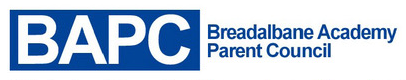 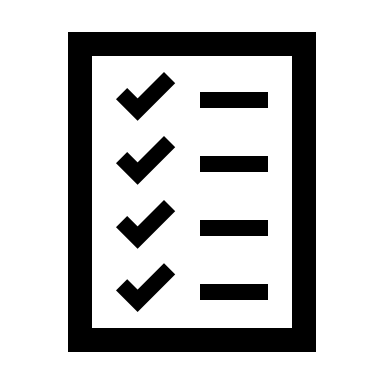 Actions to date
Emailed PKC estates team 8th Dec 18 registering concerns on lack of consultation
Met with PHS Parent Council seeking collaboration
Wrote to CEO in Jan 19 with objections to process / lack of consultation and request to stop 
Lobbying MSPs, MPs, councilors
Independent experts (educational & legal)
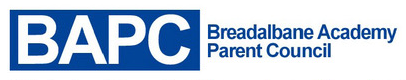 Call to action
Support the PC and be part of the link between the parent body and school
Register your concerns with PKC directly
Raise community awareness
Join the PC mailing list
Prepare for consultation – but when?
Keep in touch
chairperson@
Facebook etc
Voice your thoughts, feedback and ideas for improvements of status quo
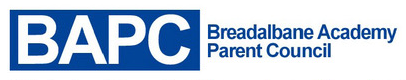